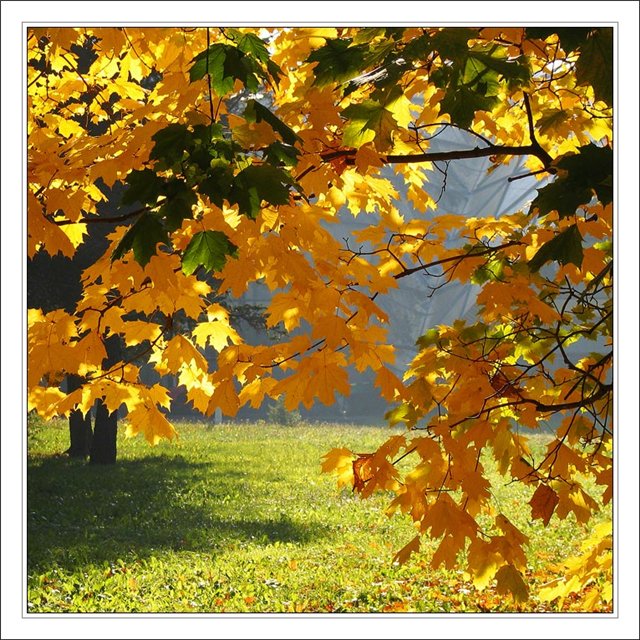 С
Е
Н
Т
Я
Б
Р
Ь
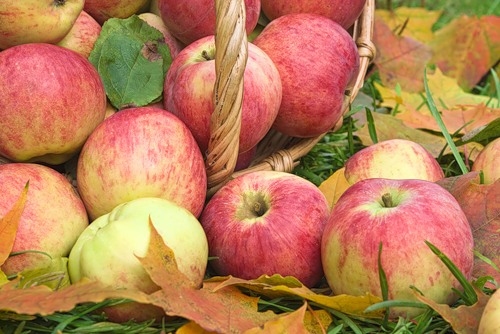 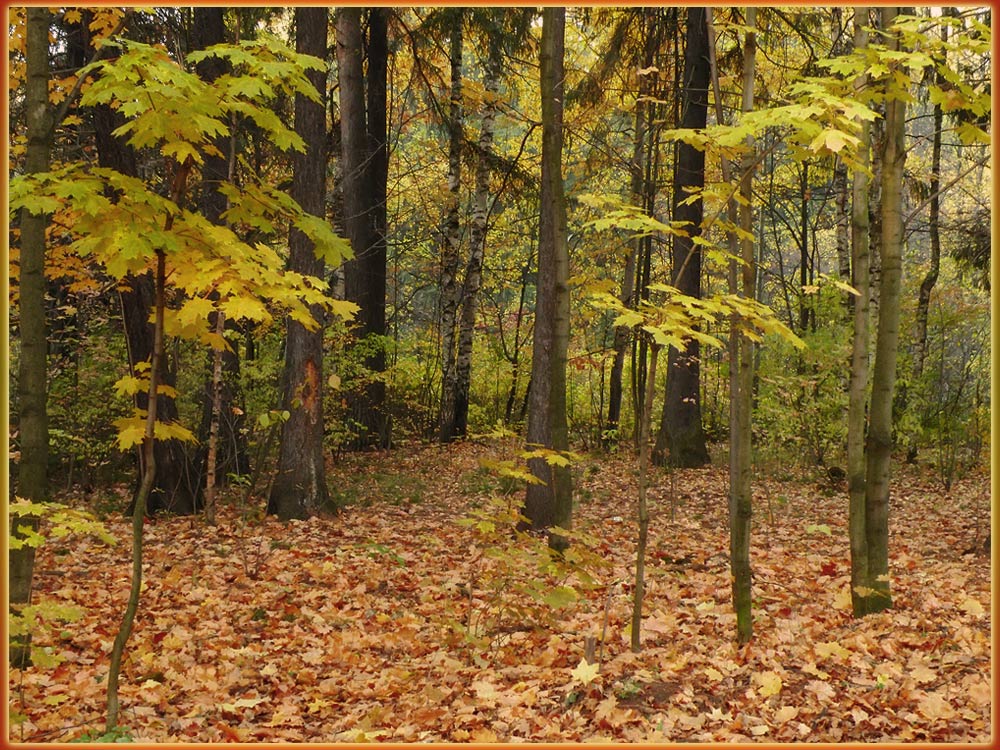 О К Т Я Б Р Ь
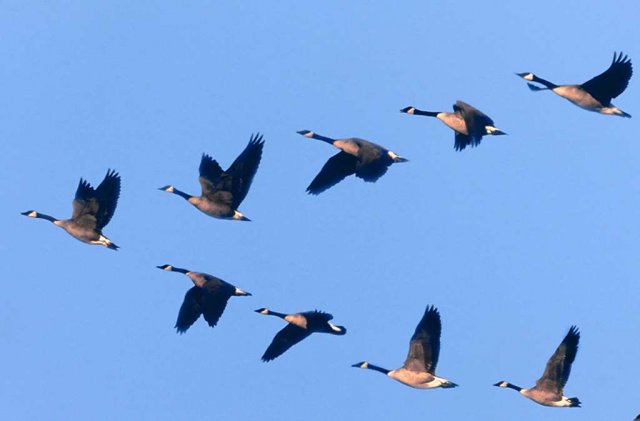 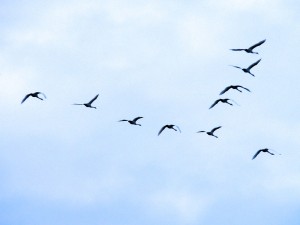 Н О Я Б Р Ь
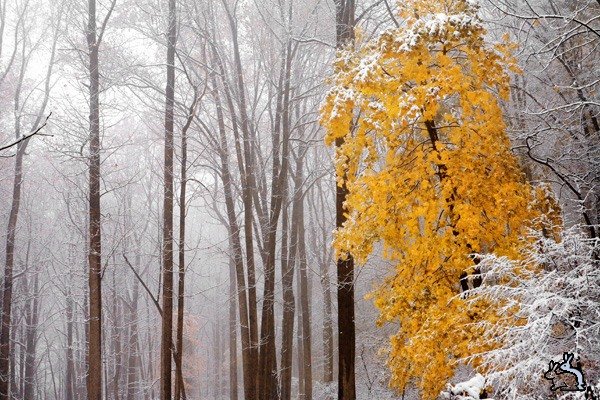